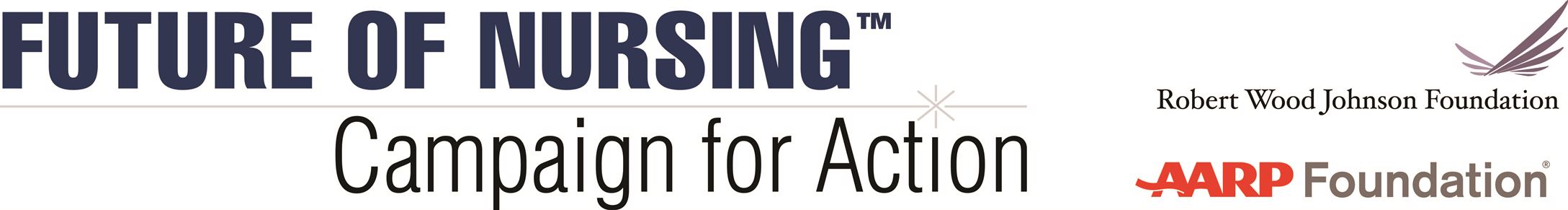 [Venue/Audience]
[Date]
[Speaker name and title]